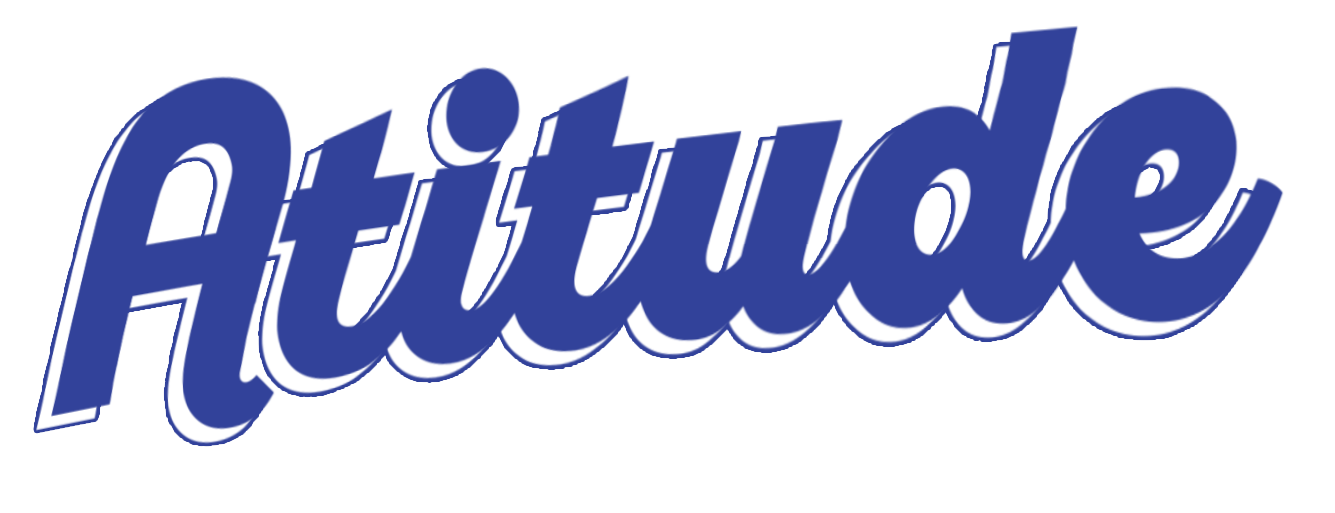 Revista
Escola Bíblica Dominical
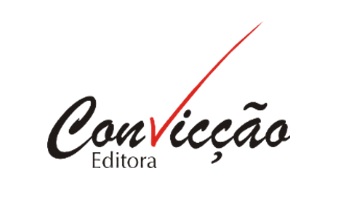 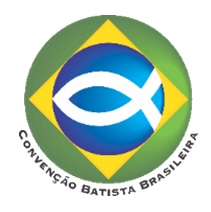 EBD 1
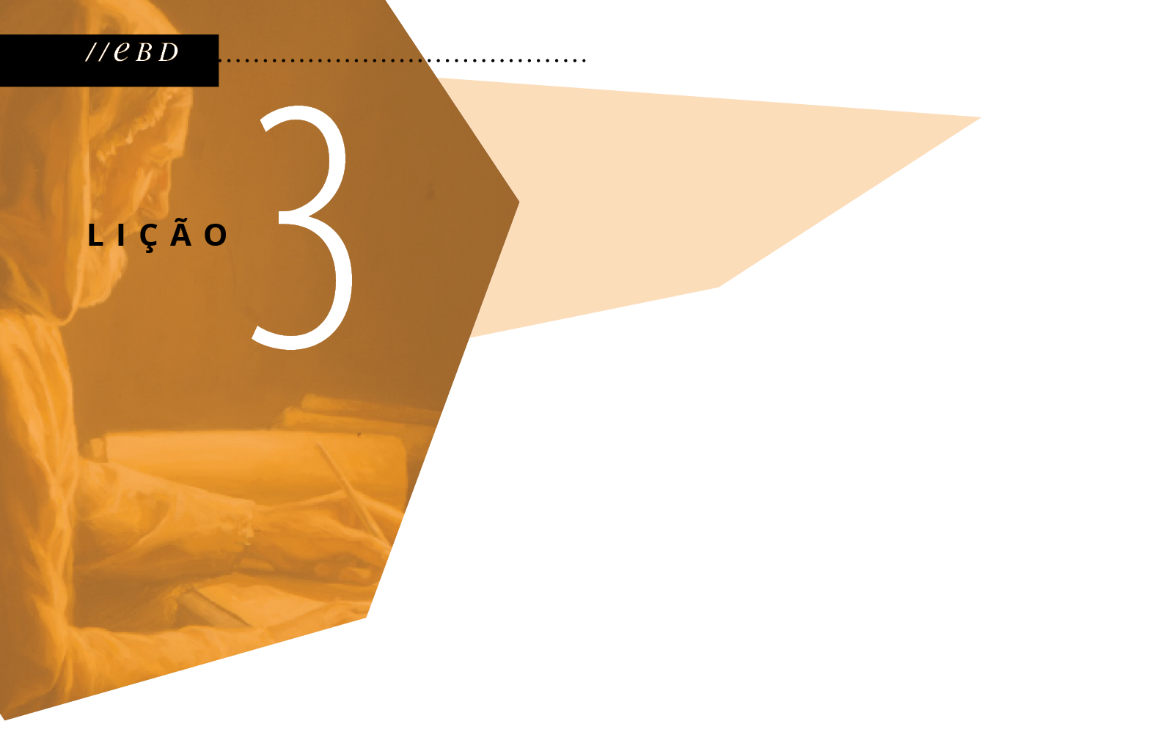 A Carta aos Gálatas: 
A insuficiência 
da lei
Texto bíblico: Gálatas 3   
Texto áureo: Gálatas 3.11
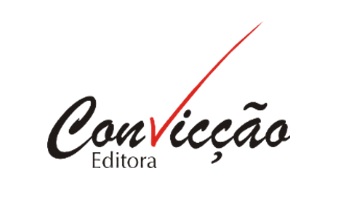 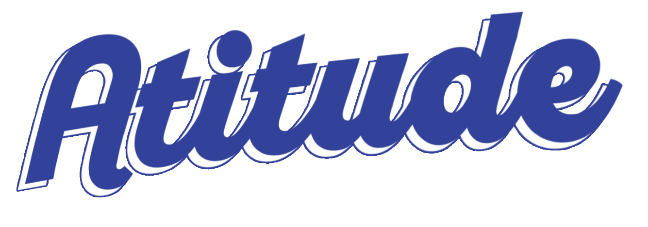 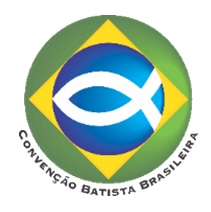 A situação da Galácia
As igrejas da Galácia receberam a visita dos “Judaizantes”
“Judaizante” é um judeu convertido que ainda prega a obediência à Lei Judaica
Paulo acusa os “Judaizantes” de falsos-irmãos
Paulo acusa os crentes da galácia de insensatos
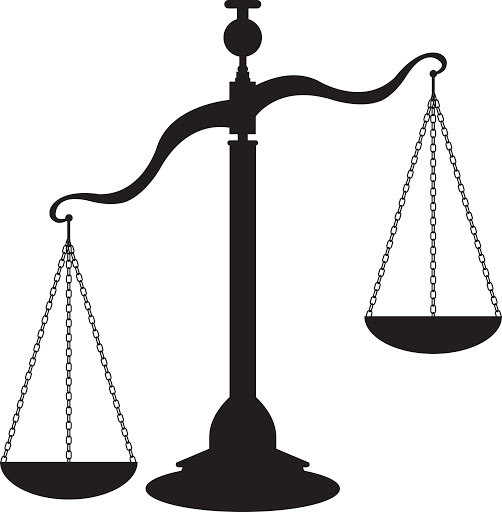 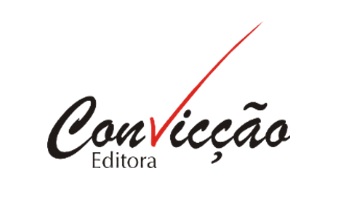 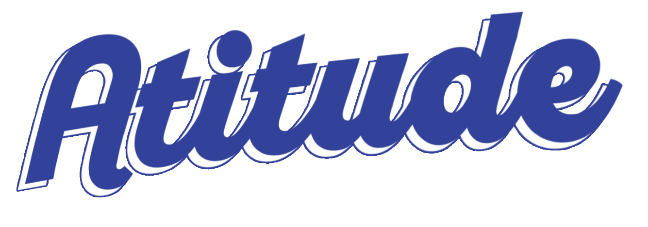 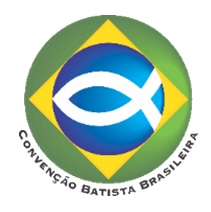 Perguntas que não precisam de resposta
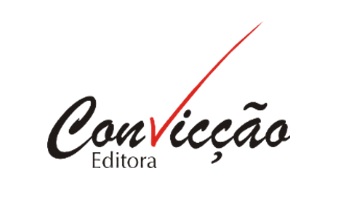 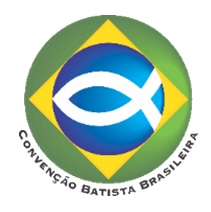 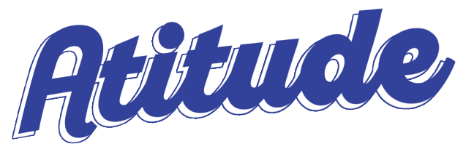 O exemplo de Abraão
Abraão foi instrumento de Deus antes da Lei Mosaica
Abraão foi salvo por Deus antes da Lei ter sido proclamada
Abraão fez o que fez pela fé na promessa de Deus
Abraão é o Pai da Fé
Os verdadeiros filhos de Abraão são os que creem na justificação pela fé
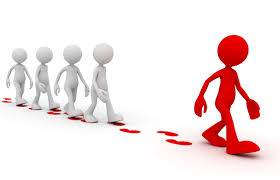 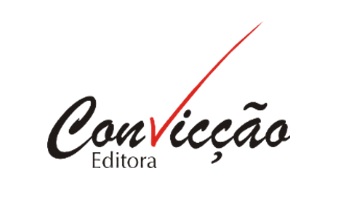 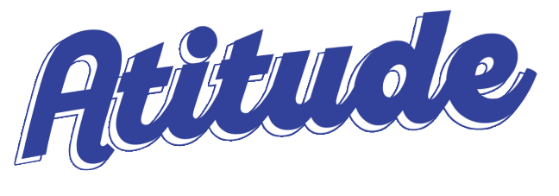 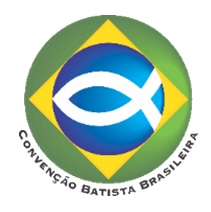 O propósito da Lei
A lei é boa
As pessoas não conseguem cumprir a Lei
Somente Jesus cumpriu toda a Lei
O propósito da Lei é apontar a necessidade de Jesus Cristo
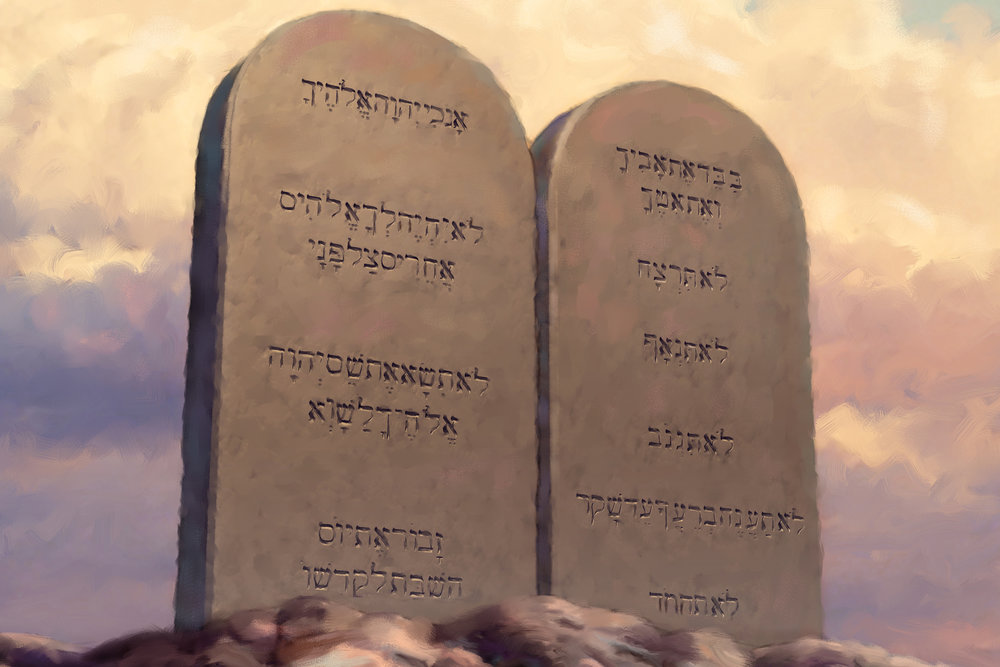 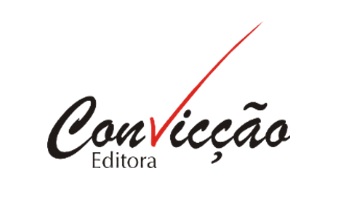 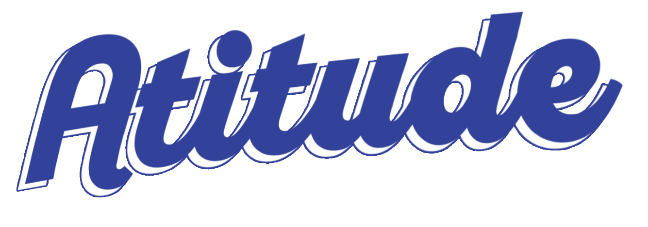 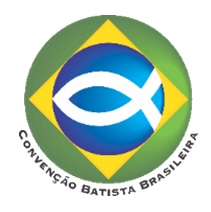 A Lei é como uma radiografia
A Lei mostra o real estado de pecado do ser humano
Como uma radiografia, revela a doença.
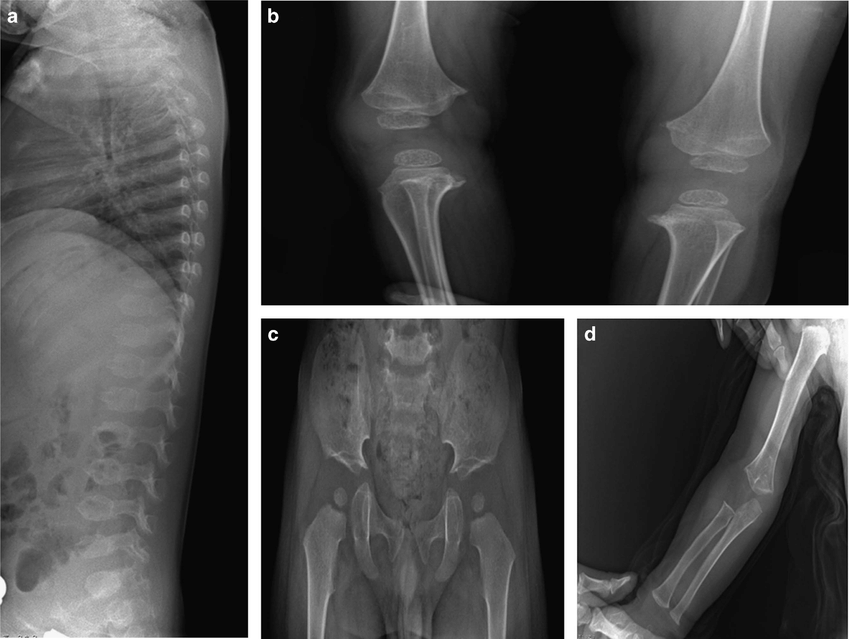 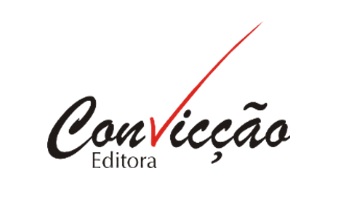 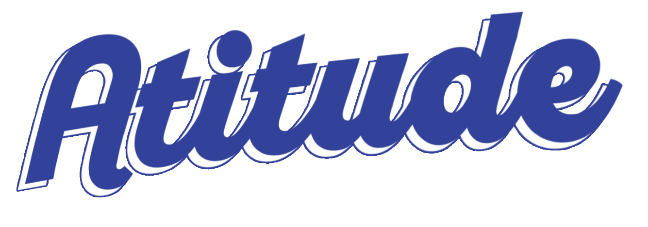 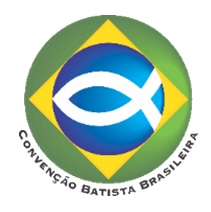 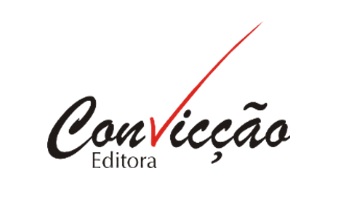 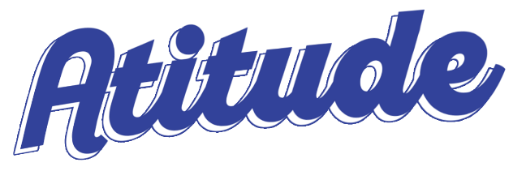 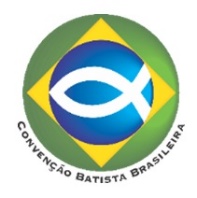